Megabytes
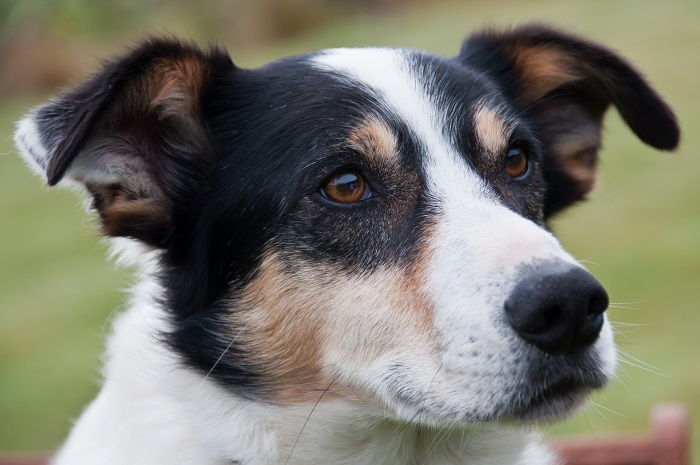 Meet Yap the sheepdog.
He gets very hungry after a day’s work rounding up sheep.
Why do they keep changing my biscuits? These new biscuits are smaller. I am going on strike.
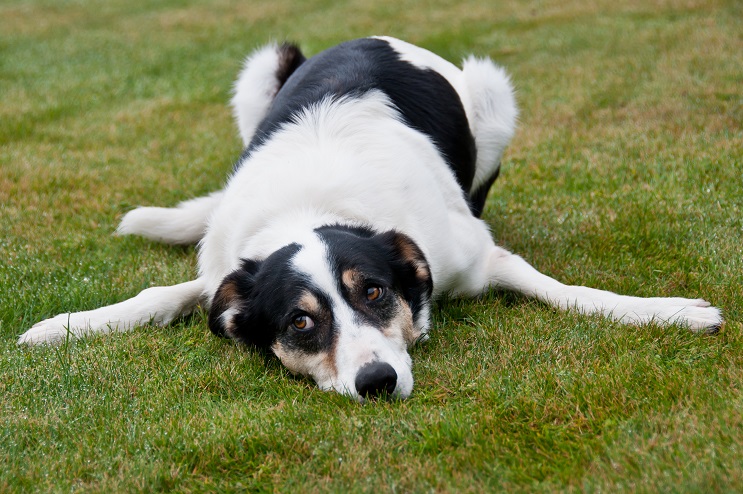 Sheepdogs like routine and Yap is a bit upset that his dog biscuits do not look the same size as they used to be.
Bonza Biscuit
Chomp Biscuit
Is Yap right?
Is the old Chomp bigger than the new Bonza biscuit?
How could he tell?
Bonza Biscuit
Chomp Biscuit
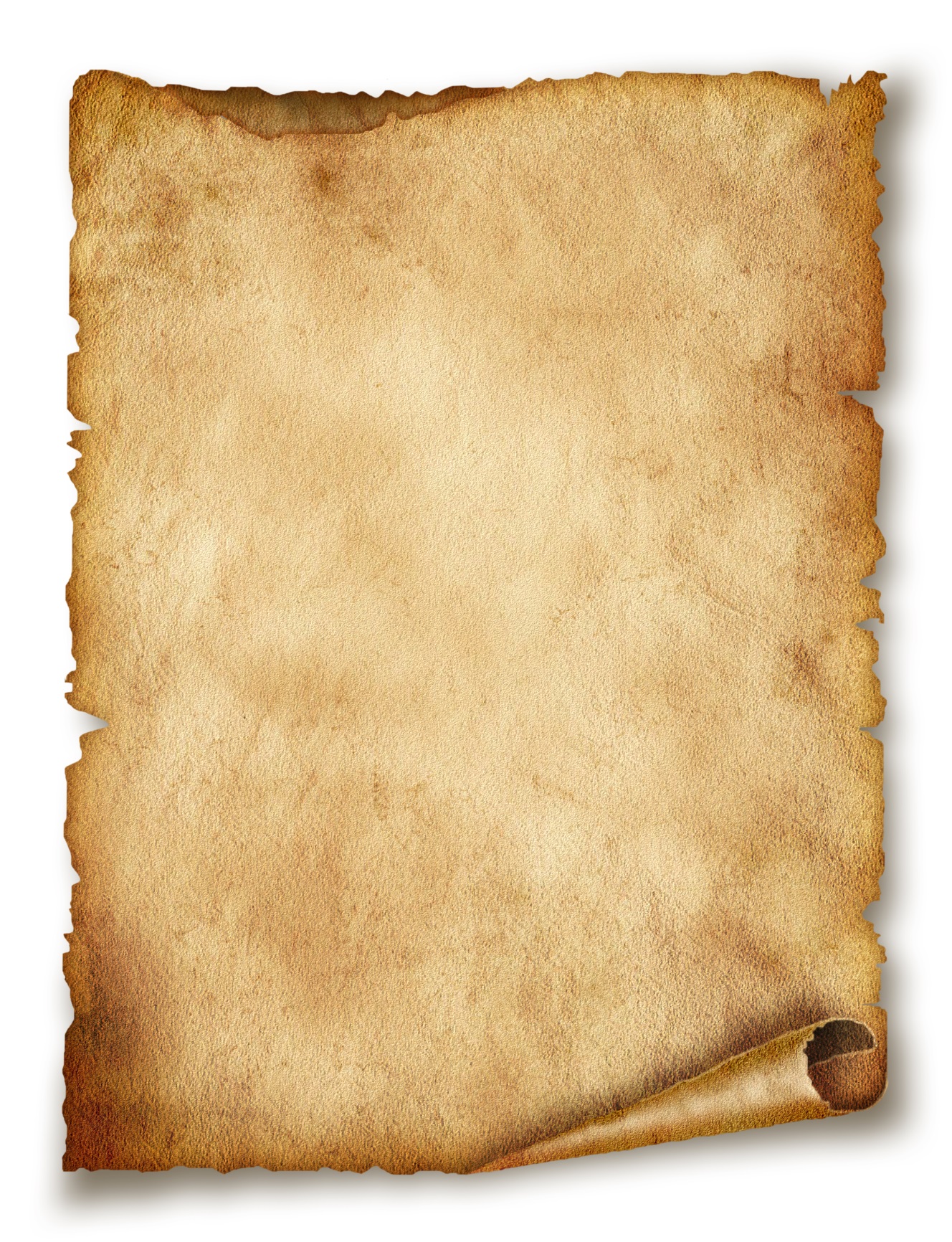 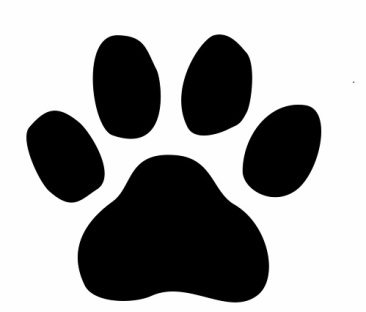 Yap the Sheepdog
“The Willows”
Main Road
Mapiu.

Working Dog Biscuit Co. Ltd
47 Meatytreat Lane
Te Kuiti

Dear Biscuit Maker

I recently measured my favourite dog biscuits ‘Chomp’. They are exactly 36 squares in area.
So please do not trick me again by changing the shape of your biscuits.
I am on to you!

Signed
Yap